315 (جغر) طرق كمية متقدمة في الجغرافياالشعبة (23416) + الشعبة (33238)د. عنبره بنت خميس بن بلال الأستاذ المشارك بقسم الجغرافيا – جامعة الملك سعودالفصل الدراسي الأول: 1433/1434هـالاسبوع الثاني: ل  24/10/1433هـ  8 - 10   ق 724-26/10/1433هـ  م(5) مبنى 26  ق (13) مبنى 25
المحاضرة  (2):
 التدريب الثاني:  اكس كآي تربيع التصنيف الثنائي
أولاً- الهدف من الدراسة:
التحقق من وجود ارتباط بين مدى الحصول على شهادة عليا و بين نمط الدخل الفردي لصاحب الشهادة. 

اختبار فرض العدم الخاص بوجود علاقة ارتباط بين تصنيفات الصفات السابقة.

استخدام القيمة المحسوبة لاختبار اكس كآي تربيع عند مستوى معنوية إحصائية = 0.05 إذا  المفردات.
2
اكس كآي تربيع        د. عنبره بنت خميس بلال
02/11/33
ثانياً- أدوات التعليم و التعلم:
الشرح و التطبيق باستخدام السبورة الاعتيادية.
الآلة الحاسبة.

استخدام اختبار الاستقلالية المعروف باكس كآي تربيع X2  التصنيف الثنائي. 

جدول توزيع القيم الحرجة لاكس كآي تربيع.
3
اكس كآي تربيع        د. عنبره بنت خميس بلال
02/11/33
ثالثاً- استراتيجية تحقيق الهدف:
استخدام معادلة اكس كآي تربيع التصنيف الثنائي.
حساب قيمة درجة الحرية حسب طبيعة الظاهرة المدروسة (عدد تصنيفات متغيرات الدراسة)
المقارنة بين قيمتي اختبار اكس كآي تربيع المحسوبة و الجدولية و من ثم:
قبول أو رفض فرض الأساس
4
اكس كآي تربيع        د. عنبره بنت خميس بلال
02/11/33
رابعاً- المصطلحات:
اكس كآي تربيع, 
اختبار الاستقلالية, 
القيمة المحسوبة,
 القيمة الجدولية, 
درجات الحرية, 
مستويات الدلالة الاحصائية.
5
اكس كآي تربيع        د. عنبره بنت خميس بلال
02/11/33
المعادلة
X2 =

  ن [ ( أ د – ب ج ) ـــ  ن ÷ 2 ]2
ـــــــــــــــــــــــــــــــــــــــــــــــــــــــــــــــــــــــــــــــــــــــــــــــــــــــــــــــــــــــــــــــــــــــــــــ
  [ ( أ + ب) × ( ج +د  )] × [ ( أ +ج  ) ( ب + د) ]
6
اكس كآي تربيع        د. عنبره بنت خميس بلال
02/11/33
الحالة المدروسة:
7
اكس كآي تربيع        د. عنبره بنت خميس بلال
02/11/33
المعادلة
X2 =                ن [ ( أ د – ب ج ) ـــ  ن ÷ 2 ]2
ـــــــــــــــــــــــــــــــــــــــــــــــــــــــــــــــــــــــــــــــــــــــــــــــــــــــــــــــــــــــــــــــــــــــــــــ
  [ ( أ + ب) × ( ج +د  )] × [ ( أ +ج  ) ( ب + د) ]

                   110  [ ( 924– 504 ) ـــ  55]2
ـــــــــــــــــــــــــــــــــــــــــــــــــــــــــــــــــــــــــــــــــــــــــــــــــــــــــــــــــــــــــــــــــــــــــــــ
  [ ( 60) × ( 50)] × [ ( 70  ) × ( 40) ]
8
اكس كآي تربيع        د. عنبره بنت خميس بلال
02/11/33
المعادلة
X2 =       110 [ 420 ـــ  55 ]2   /  [ 3000] × [ 2800 ]  

         110  [ 365]2 /  [ 8400000]  

110 *  133225/ 8400000  

14654750 / 8400000   

   اذن 2X =   1,744
9
اكس كآي تربيع        د. عنبره بنت خميس بلال
02/11/33
اختبار فرض العدم
أ- متطلبات الاختبار:
القيمة المحسوبة لاختبار اكس كآي تربيع X2
حساب قيمة درجات الحرية حسب طبيعة الحالة
  (عدد التصنيفات:) د.ح= ( ع -1) X ( ص – 1) 
القيمة الجدولية عند مستوى معنوية احصائية محدد (0.01 أو 0,05)
10
اكس كآي تربيع        د. عنبره بنت خميس بلال
02/11/33
اختبار فرض العدم
ب- الاختبار:
أساس الاختبار المقارنة بين القيمتين المحسوبة و الجدولية لاختبار اكس كآي تربيع.
ترفض فرضية العدم اذا كانت القيمة المحسوبة للاختبار > القيمة الجدولية, و العكس صحيح:
تقبل فرضية العدم اذا كانت القيمة المحسوبة للاختبار< القيمة الجدولية.
11
اكس كآي تربيع        د. عنبره بنت خميس بلال
02/11/33
نشاط صفي سريع:
اختبري فرض العدم الخاصة بدراسة حالة عينة من المتقدمين لاختبار التوفل عند مستوى معنوية احصائية 0,01.
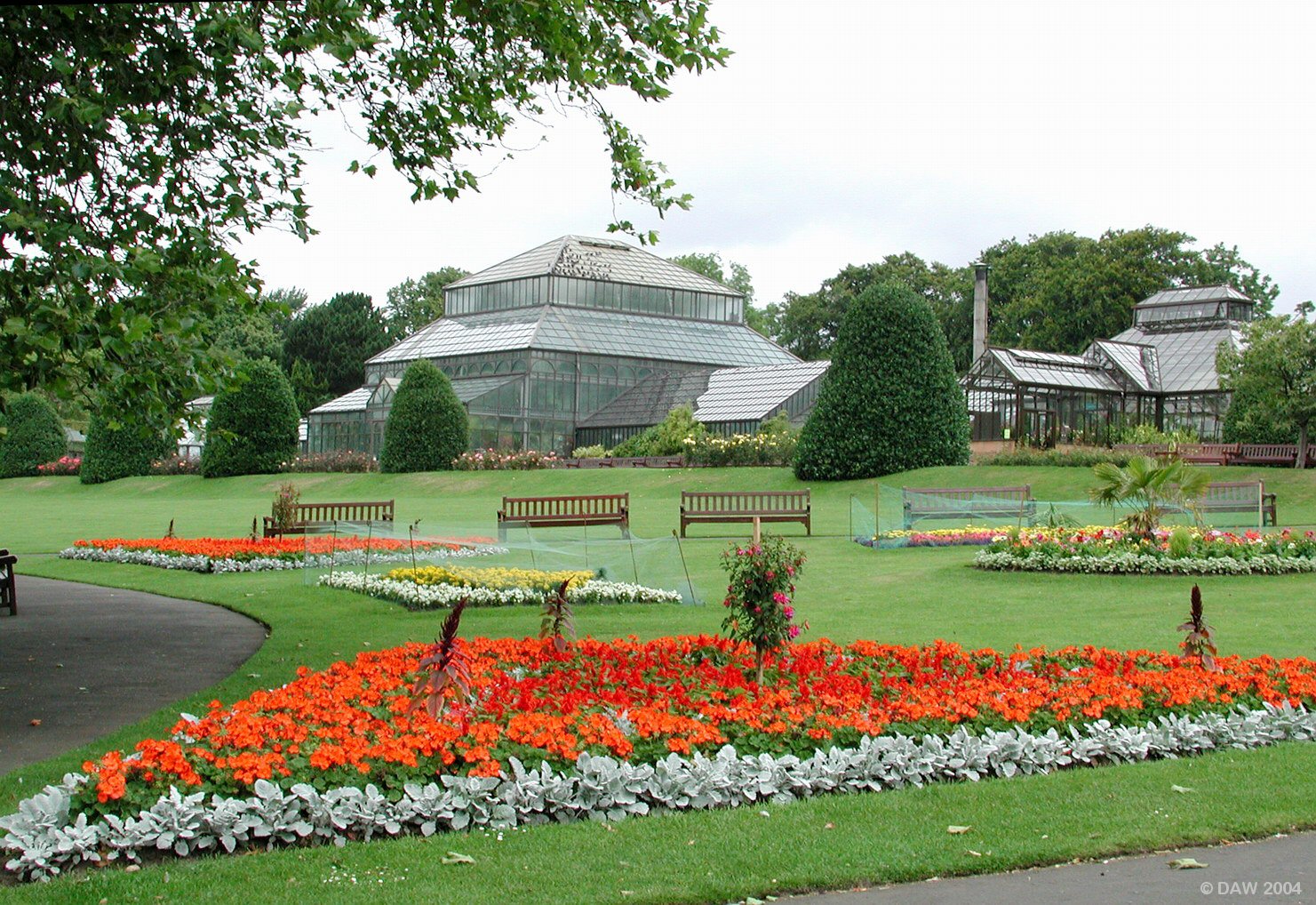 12
اكس كآي تربيع        د. عنبره بنت خميس بلال
02/11/33